Vertical Integration in the Business World
Exploring the Impact of Vertical Integration on Profitability
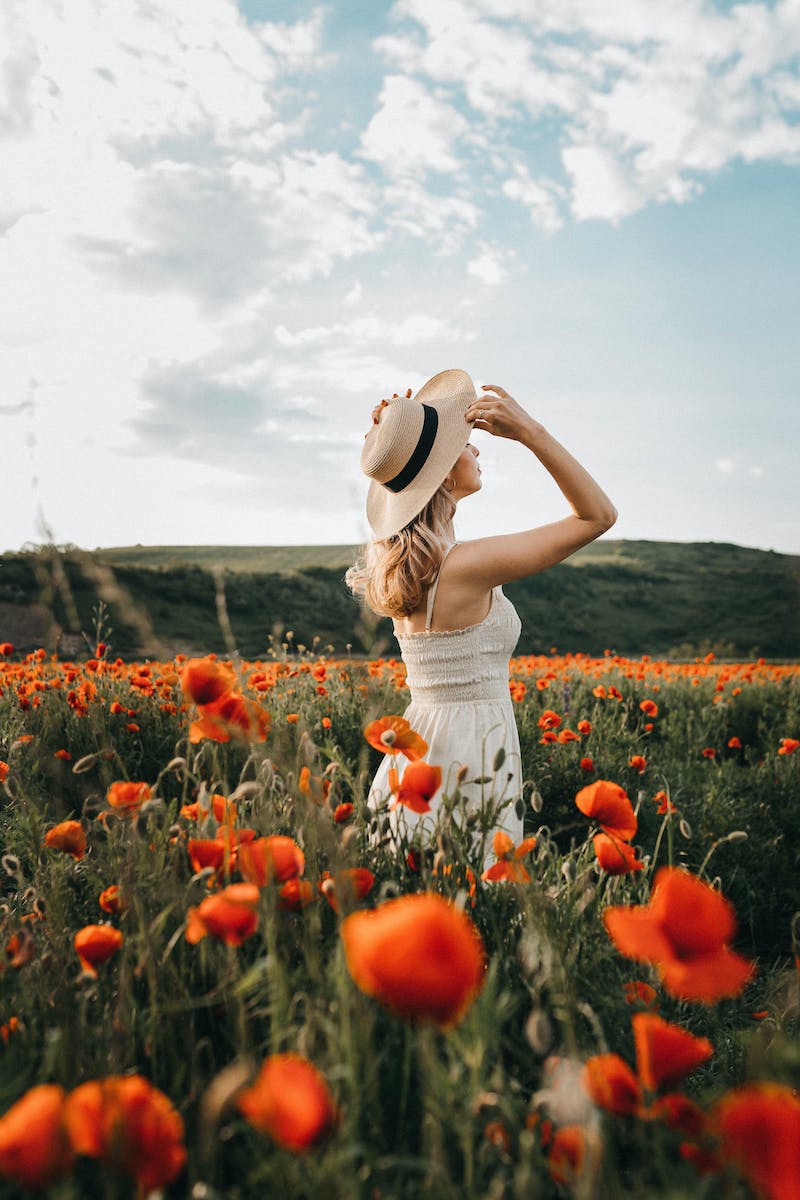 Introduction to Vertical Integration
• Definition: The merging of companies that are in different stages of production or distribution
• Examples: Coca-Cola acquiring bottling plants, enabling control over production and distribution
• Benefits: Increased efficiency, cost savings, and improved supply chain management
• Challenges: Potential for reduced competition and risks associated with large-scale operations
Photo by Pexels
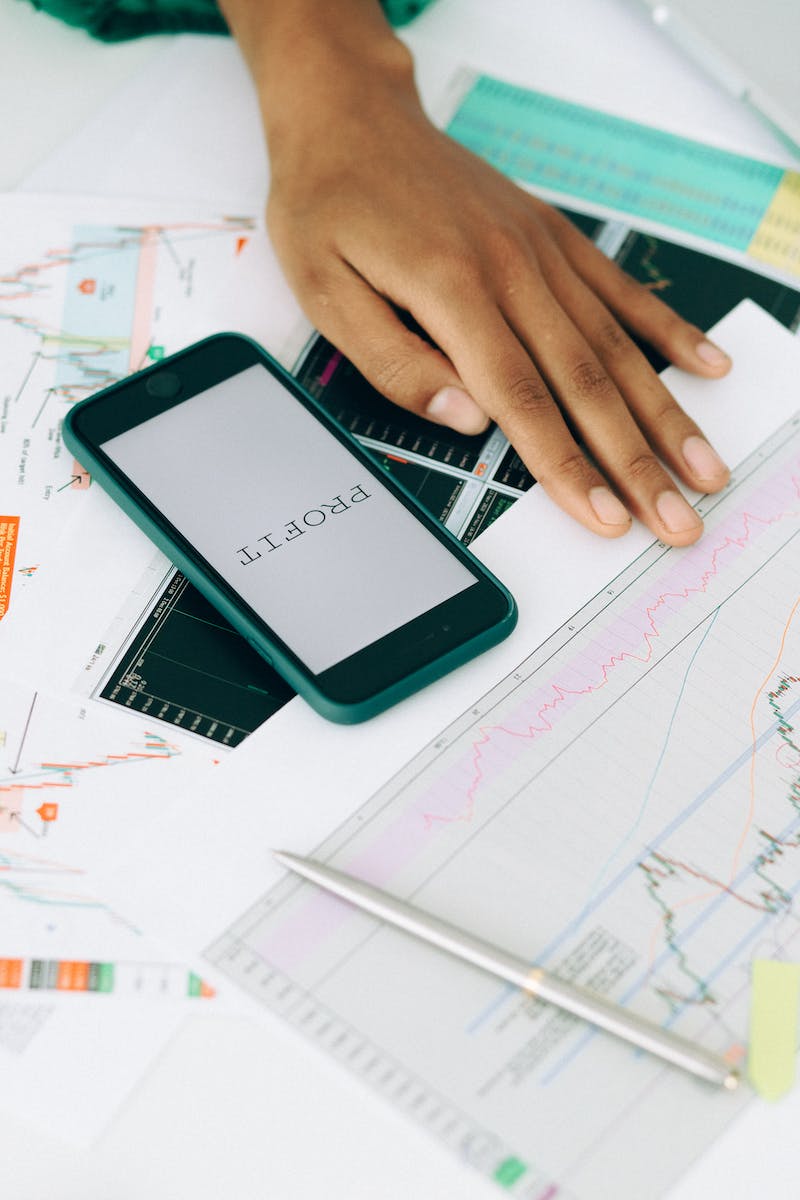 The Impact on Profitability
• Higher Profit Margins: Vertical integration can lead to increased profit margins by reducing costs and improving efficiency
• Decreased Dependency: By owning both upstream and downstream operations, companies are less reliant on external suppliers or distributors
• Competitive Advantage: Vertical integration can provide a competitive edge by streamlining processes and enhancing product quality
• Market Power: Controlling multiple stages of production allows companies to exert influence over pricing and market dynamics
Photo by Pexels
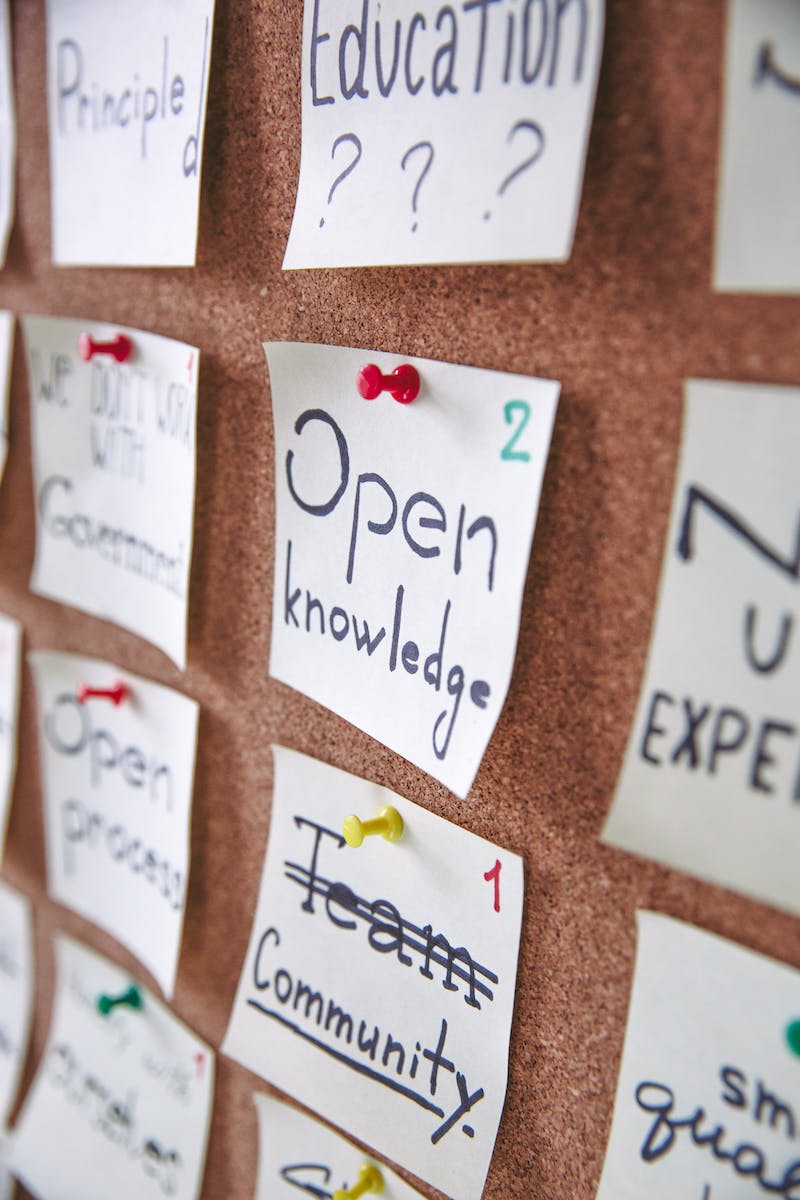 Aspirational Goals and Family Units
• Shared Vision: Aspiration goals are often aligned with the values and aspirations of the family unit
• Long-Term Planning: Family businesses often prioritize long-term growth and sustainability
• Family Dynamics: Challenges may arise due to the intersection of personal relationships and business decisions
• Succession Planning: Ensuring the smooth transition of leadership and ownership within the family unit
Photo by Pexels
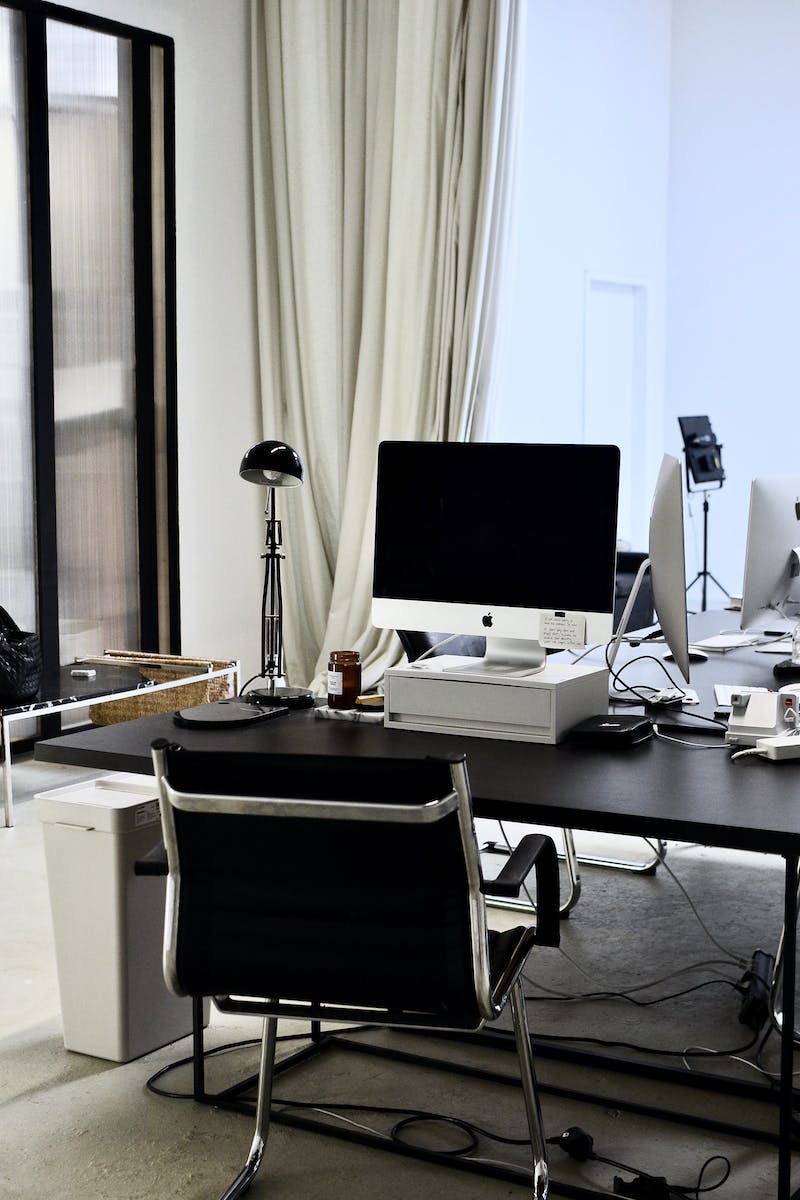 The Role of Innovation
• Driving Growth: Innovation is key to staying competitive and driving business growth
• Adapting to Change: Embracing innovation allows companies to evolve with changing market trends and customer needs
• Investing in Research: Allocating resources towards research and development fosters continuous improvement and new product development
• Collaboration Opportunities: Partnering with external entities can spark innovation through knowledge sharing and access to new technologies
Photo by Pexels
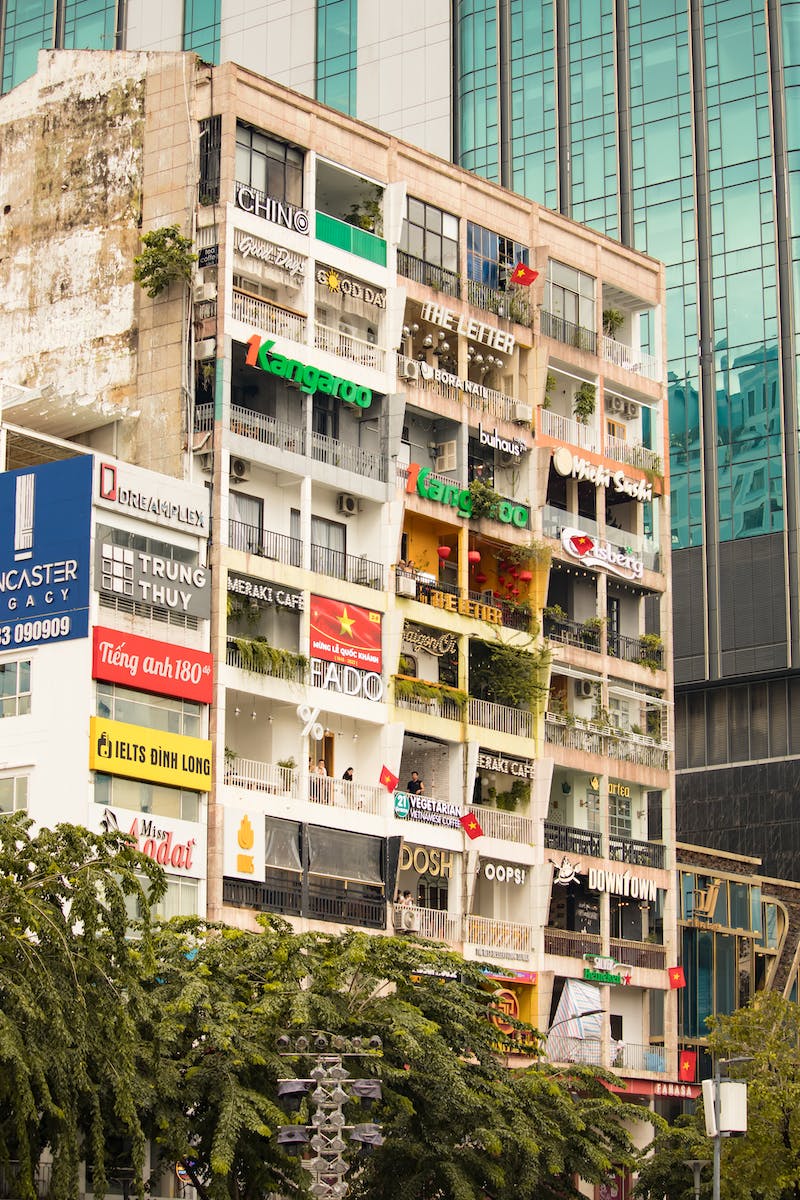 Conclusion
• Vertical integration can offer significant benefits, but careful management is required
• Family businesses have unique dynamics and considerations for long-term sustainability
• Innovation is essential for staying competitive and driving growth in a rapidly changing business landscape
Photo by Pexels